Unit 3
Could you please clean your room?
R  八年级下册
第5课时
WWW.PPT818.COM
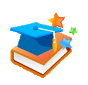 Review
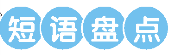 倒垃圾
1.take out the rubbish 
2.频繁；反复
3.depend on
4.目的是；为了
5.take care of
6.一……就……
7.make the bed 
8.至少
all the time
依靠；信赖
in order to
照顾；处理
as soon as
铺床
at least
Do you think children should do some chores at home? Why or why not? Discuss this with a partner and take notes.
3a
Write a letter to the Sunday Mail and express your opinion.
3b
Dear Sir or Madam,
I think /believe that __________________.
I agree/disagree that __________________.
I think it is fair/unfair for children to __________.
I think children should/should not _____________.
because _________________________________.
For example, they should/should not ________
________________________________________
because _________________________________.
Yours truly,
__________
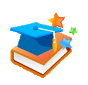 写作指导
1. 信头：发信人地址和日期。
        有时可省去发信人地址，但一般要写日期。放在信纸的右上方。
2. 称呼：对收信人的尊称。
        常用Dear，后用名字，而Mr. , Mrs. , Miss.后不能单独用名字，而是姓或姓与名，如：John Smith的称呼，是Mr. Smith, Mr. John Smith或 Dear John。称呼后用逗号。
3. 正文。
4. 结尾：发信人对收信人的谦称或敬语。放在信的右下方。要特别注意英语习惯，不可根据汉语意思写“此致敬礼”、“祝您健康”之类的中国式的结尾语。
        写给同龄人或年长的朋友: Yours  sincerely, Yours等等。写给亲朋好友： Love，Best wishes等等。
5. 签名：一般在结尾语的下面一行。
常见的私人信件的开头方式：
高兴：I was so glad/pleased/happy to receive your letter.
感谢：Thank you for your wonderful gift / your interesting letter.
关心与询问：How are you these days?/ 
                  How are you getting on these days?
                  How are you getting on with your 
                  work/studies?
抱歉：I am sorry that I did not write to you sooner but I have been very busy these days.
一般在表示道歉没有及时给对方写信时，还要简述原因或写上安慰的话。
遗憾：I was sorry to learn that you did not do well 
           in the examination. / I was so upset to hear 
           that you are ill these days. I do hope you are 
           getting better.
help with housework and chores at home
have enough stress from school
spend the time on school work in order to…
There is no need for them to…
It is important for sb. to do sth.
It’s not enough to…
develop children’s independence
The more…, the more…
参考句型
Self Check
1  Make a list of chores using these verbs.
1. do ______________________________
2. clean ____________________________
3. make ____________________________
4. fold _____________________________
5. sweep ___________________________
6. take out _________________________
do the dishes
clean the living room
make your bed
fold your clothes
sweep the floor
take out the rubbish
2  Are these polite requests or permissions? Write 
    the numbers in the correct places in the chart.
1. Could you please do your homework?
2. Could I watch TV?
3. Could you take out the rubbish first?
4. Could I use your computer?
5. Could I leave now?
6. Could you come back before nine?
1
6
3
4
2
5
3  Use the questions in activity 2 to write a    
    conversation.
A: _________________________________
B: _________________________________
…
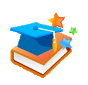 Exercise
根据句意和首字母提示完成单词。  
1. He h____ doing the dishes. He thinks it’s boring.
2. I n____ some help. Could you help me?
3. To keep the floor clean, I usually s_____ the floor twice a week.
4. What a mess (杂乱)! Could you please f___ your 
   clothes, David?
hates
need
sweep
fold